KEY POLICIES & PROCEDURES
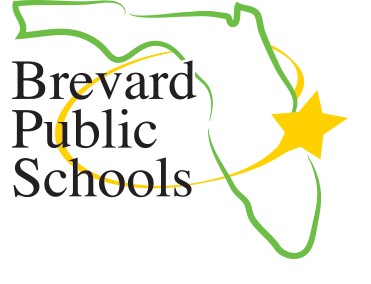 Legal Services
Professional standards & Labor relations
Legal Services
Contacts:

Paul Gibbs, General Counsel for Board
Gibbs.Paul@Brevardschools.org

Marijo Seibel, Staff Attorney
Seibel.Marijo@Brevardschools.org

Ronna Schindler, Paralegal
Schindler.Ronna@Brevardschools.org
Public Records
Congratulations!  You are now a public employee.

Ch 119 Florida Statutes governs FL Public Records laws

Definition: “Public records” means all documents, papers, letters, maps, books, tapes, photographs, films, sound recordings, data processing software, or other material, regardless of the physical form, characteristics, or means of transmission, made or received pursuant to law or ordinance or in connection with the transaction of official business by any agency.”
Public Records
What does that mean? Everything you put in writing that pertains to your job is likely a public record. 
Lesson Plans
Even text messages on your personal phone!
Over 1,000 exemptions – legal team assesses applicability 
Ask yourself before putting anything in writing: “Am I okay if this shows up on the evening news or on the front page of Florida Today?”
If in doubt  Ask!
Public Records
What do you do if asked for a public record?
You are responsible to receive it and forward it on.
Let them know, you’re not the custodian of the public records at BPS. Therefore, you cannot fulfill the request, but you will forward it on. 
RecordsRequest@brevardschools.org 
NOTE: Videotaping on campus is not allowed. Video of school campuses falls under an exemption to public records laws due to security concerns. Okay at Board Meetings (open to the public) but not school campuses.
Questions?
Professional Standards & Labor Relations
Contacts:

Rosemary Browning, Director of Professional Standards & Labor Relations
Browning.Rosemary@Brevardschools.org 

Wendy Unterhorst, Administrative Secretary
Unterhorst.Wendy@Brevardschools.org

Heather Petitpas, Manager – Labor Relations
	 Petitpas.Heather@Brevardschools.org
Professional Standards/Labor Relations
Responsible for maintaining a professional workplace for all Brevard Public School employees by providing a professional environment grounded by integrity and high ethical standards.
Investigate allegations of misconduct and violations of Board policy, Florida Statute, Professional Conduct of the Education Profession in Florida by all current employees.
Guide staff through contract and policy language
Resolve Grievances
Handle ethics investigations
Provide resources around employee evaluations
Works with our unions.
Orientation Materials for ALL
ALL employees need to be familiar with Frontline
ALL employees must review and sign off on orientation materials within the first 30 days of school
NEW employees must review and sign off on orientation materials within their first 30 days of employment
The value of the Leadership Team Packet
Evaluations
Board policy dictates all employees are evaluated annually.
Your performance is evaluated based on your job description and responsibilities of the position. Quick link to job descriptions.
Information is all available on the Brevard Public Schools website.
Make sure you are familiar with the responsibilities of your position.
Board Policy 3210 - Standards of Ethical Conduct
As an employee of Brevard Public Schools, we are all bound to a common code of ethics to the extent there is no conflict with any laws, rules or government regulations.  
This includes the Board, administrators, teachers, and all other employees of the district, regardless of their positions, collective bargaining status or role, because of their dual role as public servants and educators are bound by the same ethics policy.
The BPS Ethics Policy is designed to create a culture of honesty and integrity that will help the district meet the goal of providing a safe environment and high-quality education to all students while ensuring the highest public confidence in the impartiality and independent judgment of all staff.
What are potential ethics violations?
Recording students on Cell phone
Embarrassing students in class, in front of others – verbal abuse
Sending students home without contacting parents
Unsupervised classrooms
DCF reports
Performance issues
Failing to follow security protocols
Bullying/harassment/intimidation
Arrests
Time fraud
Social media 
Failure to keep students safe
Curriculum mistakes 
Aggressive behavior towards co-workers
Failure to report
Keeping medicine in room
“3 strikes”
Reasonable Suspicion – positive drug test or refusal to test
Anti-Harassment – Board Policy 3362
It is the policy of the Board to maintain an educational and work environment that is free from all forms of unlawful harassment, including sexual harassment.  This commitment applies to all School District operations, programs and activities.  
All students, administrators, teachers, staff and all other school personnel share responsibility for avoiding, discouraging and reporting any form of unlawful harassment.  This policy applies to unlawful conduct occurring on school property or at another location if such conduct occurs during an activity sponsored by the Board.
Harassment includes any slurs, innuendoes or other verbal or physical conduct reflecting on an individual that are protected under the applicable federal, state or local law which has the purpose or effect of creating an intimidating, hostile, or offensive educational or work environment.
Anti-Fraud – Board Policy 8700
The Board is committed to protecting its financial resources, property, information, and other assets.  The Board will not tolerate the commission of fraud or the concealment of fraud by any employee.
The purpose of the policy is to establish certain principles for, and expectations of, District employees in order to prevent fraud, provide for the investigation of suspected fraud, provide for consequences for engaging in any manner of fraud, and to heighten awareness of possible fraud.
Known or suspected fraud shall be reported immediately to the Superintendent/designee.  
Violation of this policy may result in termination or some lesser penalty, including but not limited to suspension without pay or reprimand.  Failure to report fraud shall be grounds for discipline up to an including termination and reporting to Professional Practices Services with the Florida DOE as required by law.
A false and malicious allegation of fraud is a violation of this procedure and shall be grounds for disciplinary action up to and including dismissal.
Drug Free Workplace – Board Policy 3124
The use of illegal drugs, the abuse of alcohol, and the misuse of prescription and over-the-counter drugs are unacceptable.

Any article intended for use in the diagnosis, cure, mitigation, treatment, or prevention of disease means alcohol, including distilled spirits, wine, malt beverages and intoxicating liquors, amphetamines, cannabinoids (of which a positive test result could occur from the use of any and all products containing THC including CBD oil, lotions, gummies and all other forms of medically prescribed marijuana which exist now or may exist in the future*), cocaine, phencyclidine (PCP), hallucinogen, methaqualone, opiates, barbiturates, benzodiazepines, synthetic narcotics, designer drugs, or a metabolite of any of the substances listed herein or any other substances defined in Schedules I through V of the Controlled Substances Act.  *Over the counter CBD oils and lotions are not regulated and may contain THC whish could result in a positive test result.  The origin of THC resulting in a positive test cannot be determined.
Drug Free Workplace – Board Policy 3124
Board employees who self-report substance abuse problems, prior to any incident requiring the employee’s drug testing, will be afforded employee assistance with the District Employee Assistance Program. Depending upon the substance involved, this may necessitate the employee requesting a leave from his/her position while he/she is in treatment. This leave will be charged to the employee’s accrued time.
The Board offers an Employee Assistance Plan to assist employees who may be struggling with dependency on any substance.  If you believe you have an issue with alcohol or substance abuse, please report to your supervisor for support and Employee Assistance.
Social Media Guidelines (Nothing is truly private)
Brevard Public School’s Social Media Guidelines are included in Orientation training
Limit Use – Use of social media for non-District related business should be limited to off-duty time
Work/Personal Distinction – Employees are required to maintain a clear distinction between their personal social media use and any District-related social media sites.
Personal Social Networking & Media Accounts – Before employees create or join an online social network, they should ask themselves whether they would be comfortable if a 'friend' decided to send the information to their students, the students’ parents, or their supervisor.
Social Media Guidelines (Nothing is truly private)
Professionalism – District employees must be mindful that any internet information is ultimately accessible to the world. To avoid jeopardizing their professional effectiveness and ethics, employees are encouraged to familiarize themselves with the privacy policies, settings, and protections on any social networking websites to which they choose to subscribe and be aware that information posted online, despite privacy protections, is easily and often reported to administrators or exposed to District students.
Responsible Online Identity Monitoring – Employees are encouraged to monitor their ‘online identity,’ by performing search engine research on a routine basis in order to prevent their online profiles from being fraudulently compromised or simply to track information posted about them online.
Employees may be disciplined for inappropriate and unprofessional behavior
Leaves – Board Policy 3430 & Guidebook
Employees shall not be absent from their assigned duties except as authorized by the Superintendent or designated representative.  An employee who is willfully absent from duty without leave shall forfeit compensation for the time of such absence.  Contracts or appointments shall be subject to cancellation by the Board and the employee shall be subject to immediate dismissal.
This means – you’re either at work, on leave or AWOL.
	*Absent without Leave (approved) – NEVER AWOL

Leaves Guidebook
Board Policy 3213 – Student Supervision & Welfare
Employees will maintain a standard of care for supervision, control, and protection of students, for example, but not limited to:
Report immediately to administrator any accident, safety hazard, potentially harmful conditions/situation detected on campus.
Provide proper instruction in safety matters with assigned course guides.
Notify administrator regarding any knowledge of threats of violence by students.
Shall not inappropriately associate with students at any time in a manner that may give the appearance of impropriety.
Students should never be left unattended
Board Policy 8462 – Student Abuse & Neglect (Child abuse reporting)
All employees, including substitute teachers and volunteers, have an affirmative duty to immediately report known or suspected child abuse, abandonment or neglect. 
Any BPS employee who fails to report may be subject to criminal prosecution and/or disciplinary action up to termination of employment
Standard is “reasonable cause to suspect” Must be able to articulate some objective factual basis for suspicion.
Notify the School Administrator. With the help of your administrator, notify Dept. of Children and Families and/or Appropriate Law Enforcement Personnel
DCF Child Abuse Reporting Hotline – 1-800-962-2873
DCF Child Abuse Report Online Form:  CLICK HERE
Board Policy 8462 – Student Abuse & Neglect (Child abuse reporting)
Reporting party – DO NOT conduct any interviews, do not call guardians, and do not initiate an investigation.
Employees with direct contact with students are required to complete a one-time course with the Florida Department of Education.  Your secretary can tell you more about this requirement.
CPI training is paramount to many positions within the district
If you are not CPI trained, call for help before putting hands on students
If you have a situation where you touch a student in an “insolent” manner, self-report to your administrator
Board Policy 2266 – Nondiscrimination on the Basis of Sex in Education Programs & Activities (Sexual Harassment Reporting)
Policy 2266 (NEW as of 2/8/22) – Title IX sexual harassment policy – covers both students and employees 
ALL employees are required by federal law to report incidents of sexual harassment 
What to report? Anything you see or hear that involves sexual activity, sexual assault, verbal or written sexual harassment (could be on social media/email/text), or violence that appears to be dating or domestic violence 
Where to report? Your supervisor/principal/administrator or the Title IX Coordinator for your site or school, or the District Title IX Coordinator 
District Title IX Coordinator: titleix@brevardschools.org
UNION CONTACTS
Brevard Federation of Teachers (BFT) – Anthony Colucci, President
International Union of Painters & Allied Trades Local 1010 – Richard Jones, Business Representative
Non-Bargaining employees – Gary Shiffrin, Exec Director, Brevard Association of School Administrators (BASA)
Questions?